Тропа здоровья в детском саду
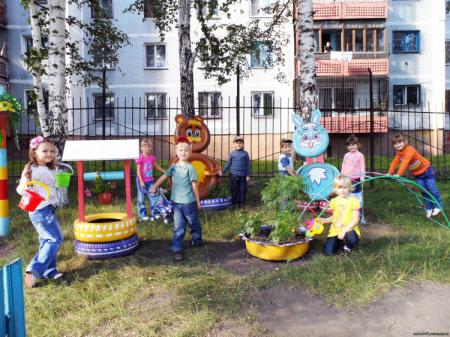 Это – красиво и позитивно оформленная зона
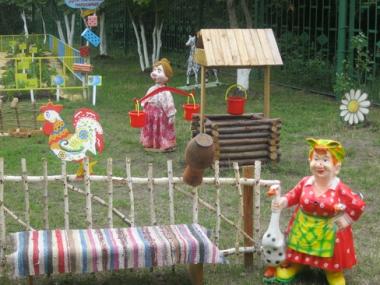 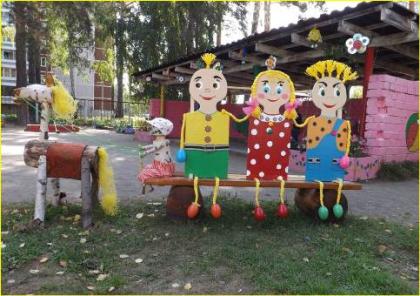 Это – зона массажа активных точек ступней
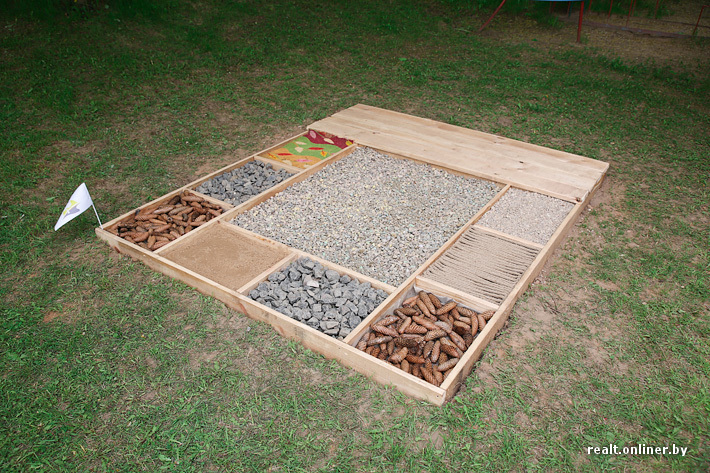 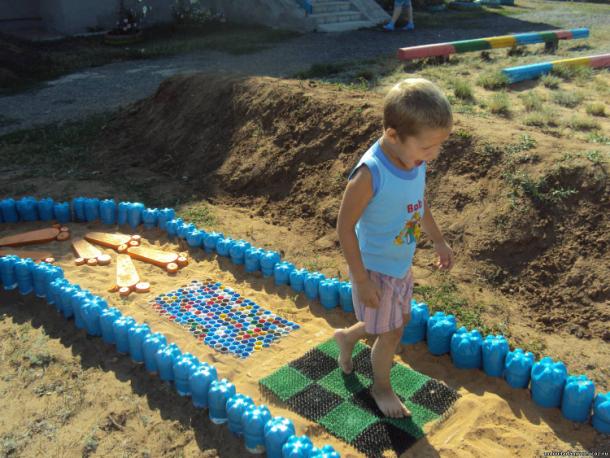 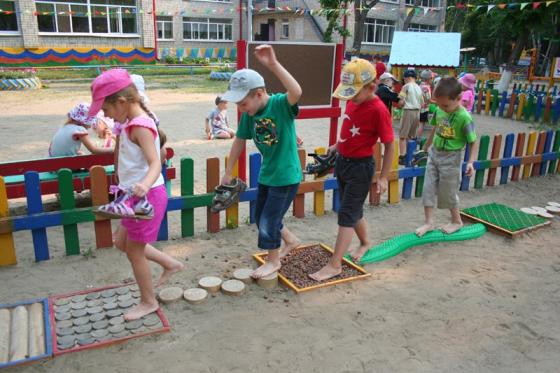 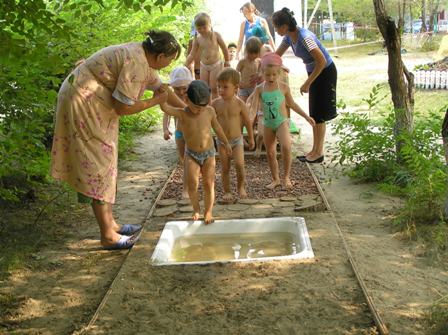 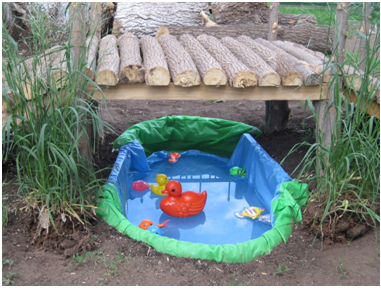 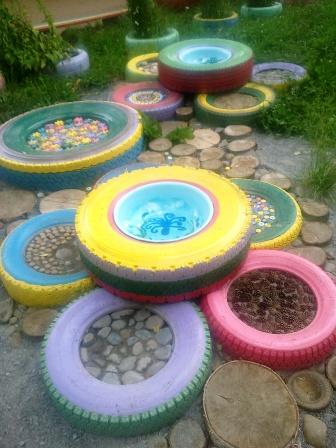 Это – игра
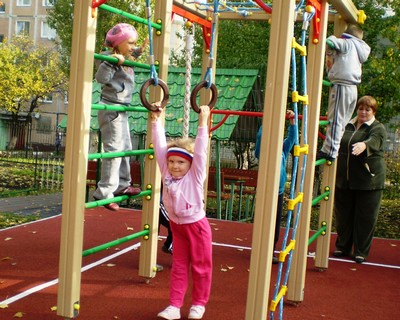 Это – зона экологического воспитания
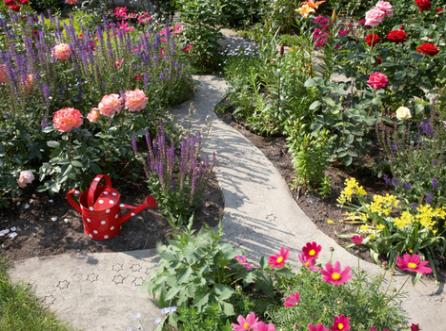 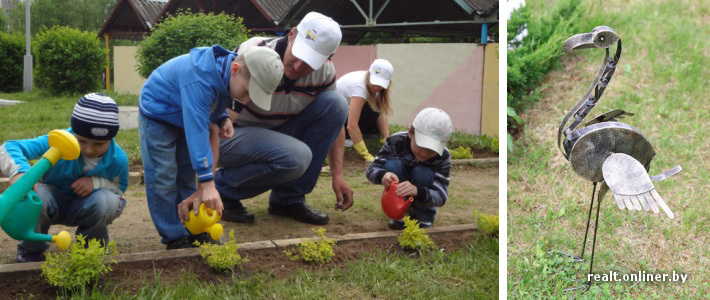